Транспорт в моем городе
Фрагмент урока географии в 9 классе.
Учитель географии первой квалификационной категории: Кулагина С.А.
МБОУ «Школа № 22» г. Балашиха
Задачи  урока:
Развивать умение самостоятельно добывать необходимую информацию, анализировать и делать соответствующие выводы на основе исследования;
Продолжить формирование навыков оформления полученных результатов исследований;
Определить значение транспорта для жизни населения города Балашиха;
Закрепить понятие «транспортная система»;
Опережающее  задание  для  учащихся:
Проведите анкетирование своей семьи и учащихся школы на предмет качества работы автотранспортной системы города Балашиха. Данные оформите в виде таблицы и проанализируйте полученные результаты.
Вопросы анкеты:
1. Как Вы оцениваете работу городского транспорта? (отлично, удовлетворительно, неудовлетворительно)
2. Каким видом транспорта Вы пользуетесь?
3. Какой вид транспорта работает наиболее эффективно?
4. Что Вас не устраивает в работе транспорта?
5. Как улучшить работу транспорта в нашем городе?
На уроке зачитываются и анализируются результаты исследований. Предлагаются варианты  улучшения работы автотранспорта города. Указывается роль транспорта в жизни населения.
Предлагаю выдержки из проведенных исследований учащихся 9 классов:
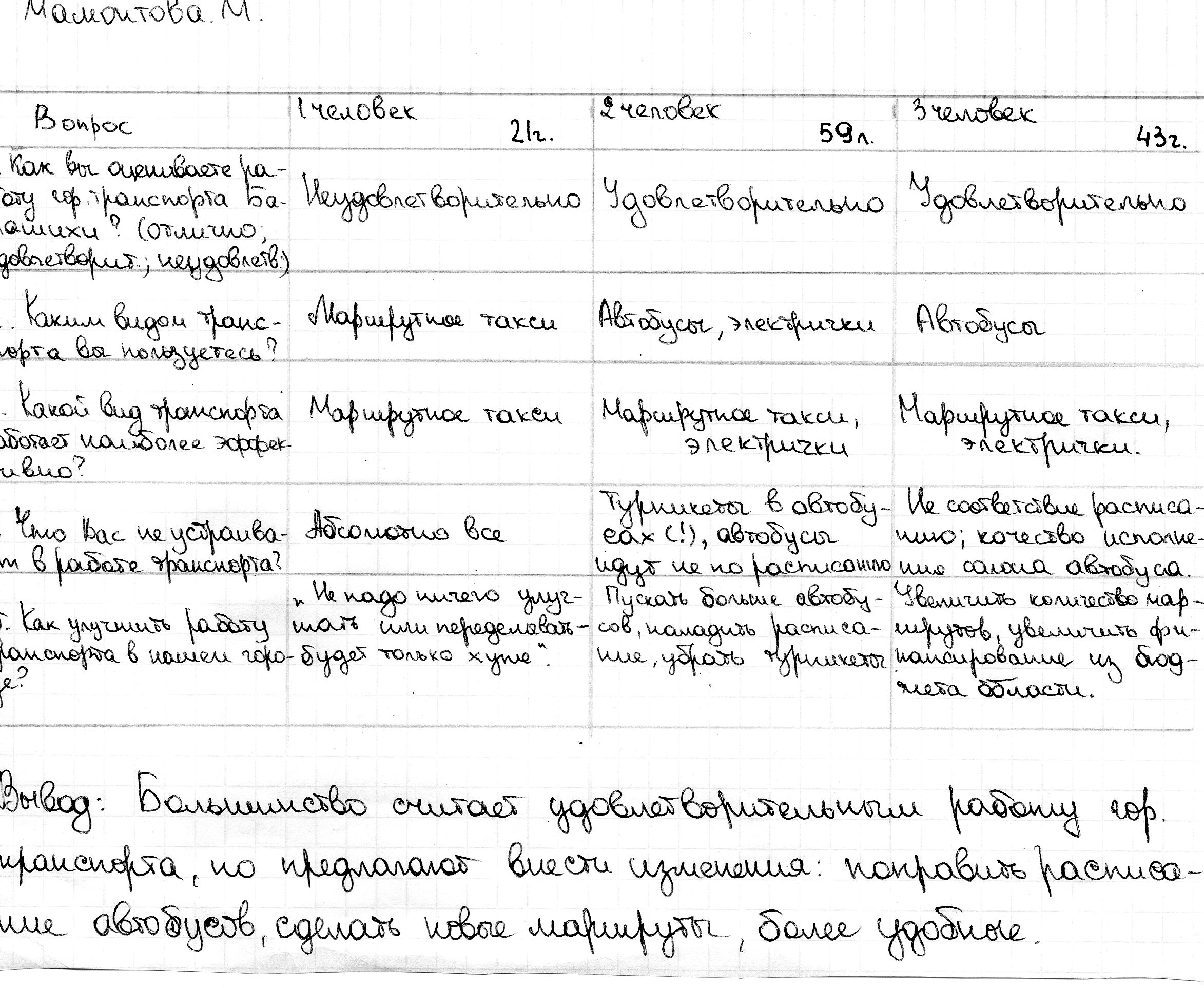 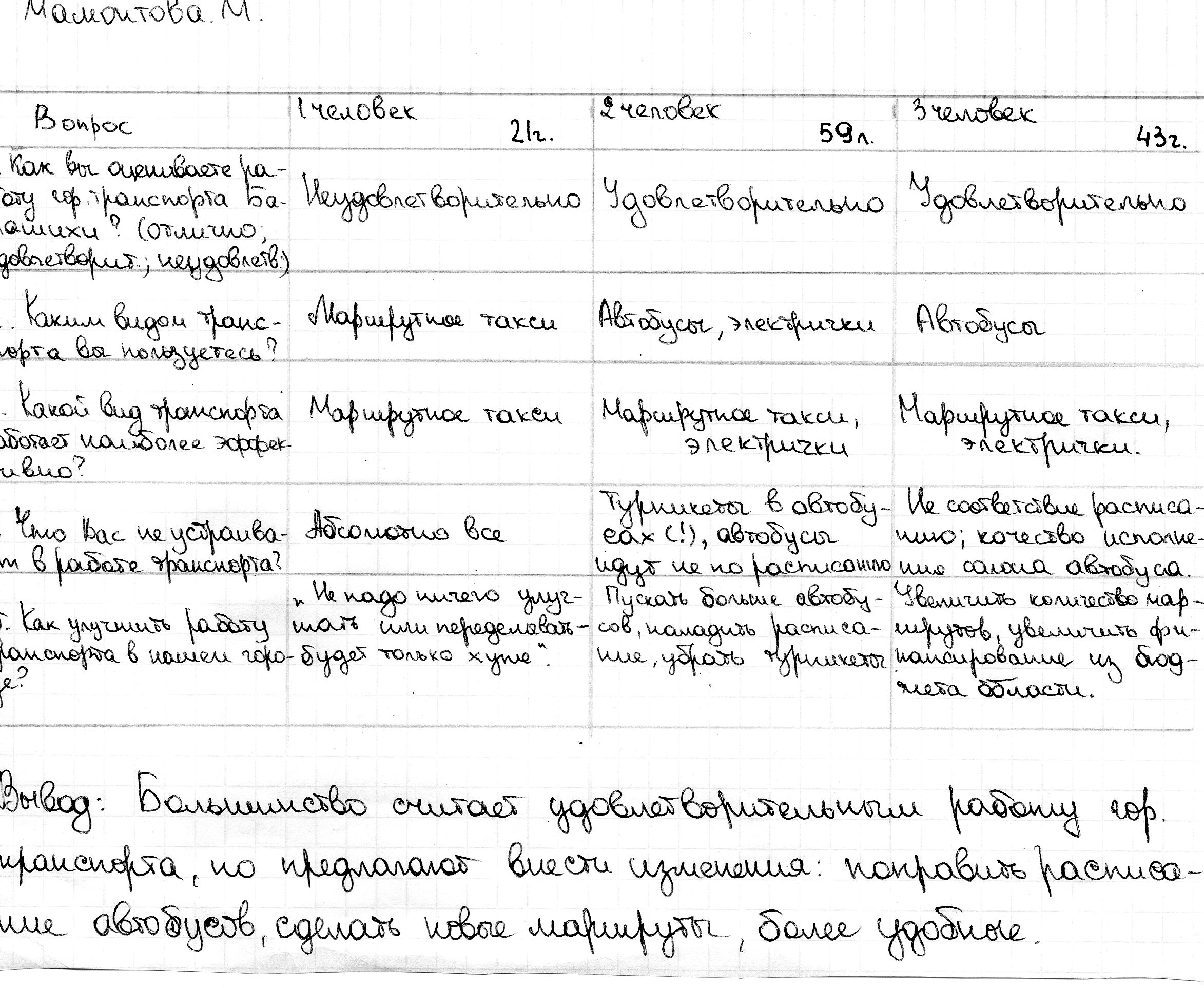 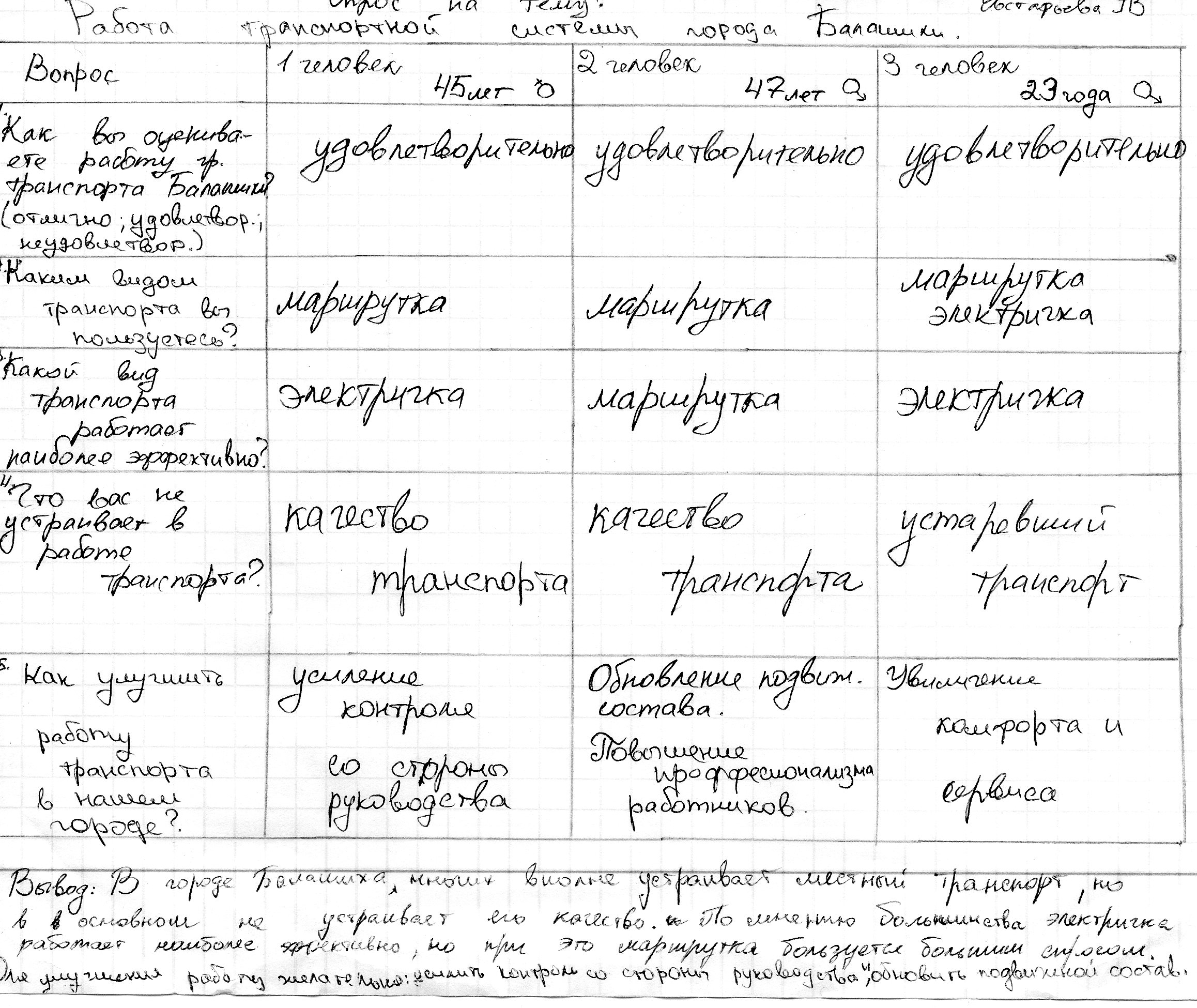